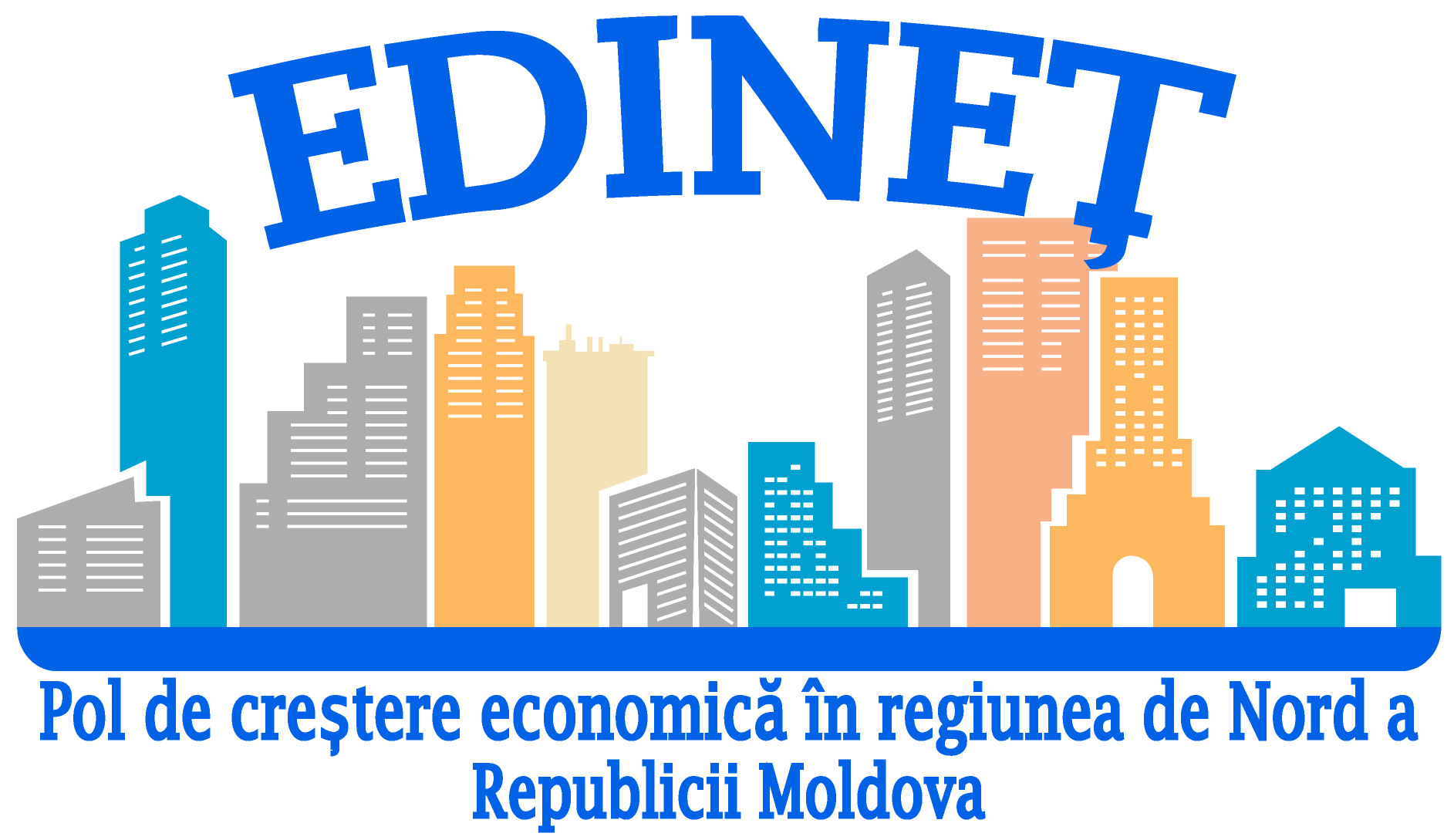 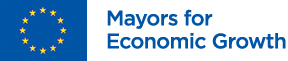 "Industrial Park and Business Incubator - one platform for business promotion in Edinet municipality"
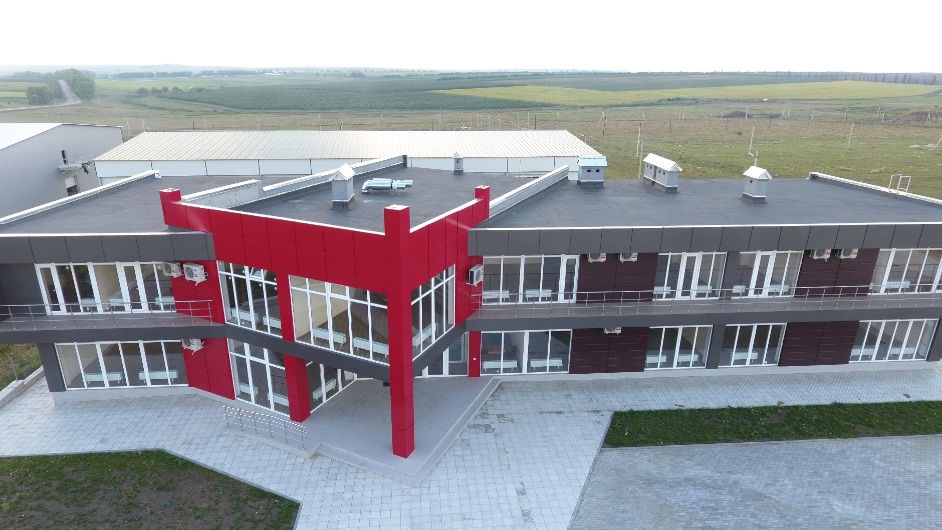 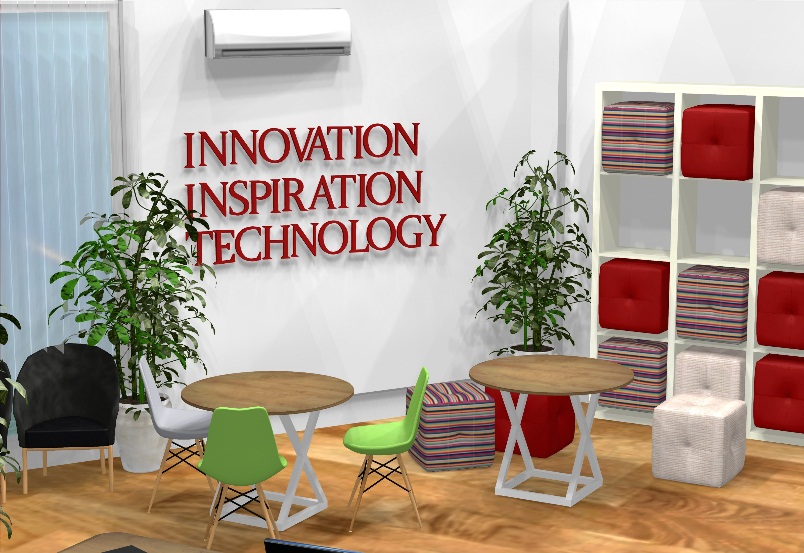 Author: Angela Cascaval 
Expert,  NGO Community Integrated Development Centre
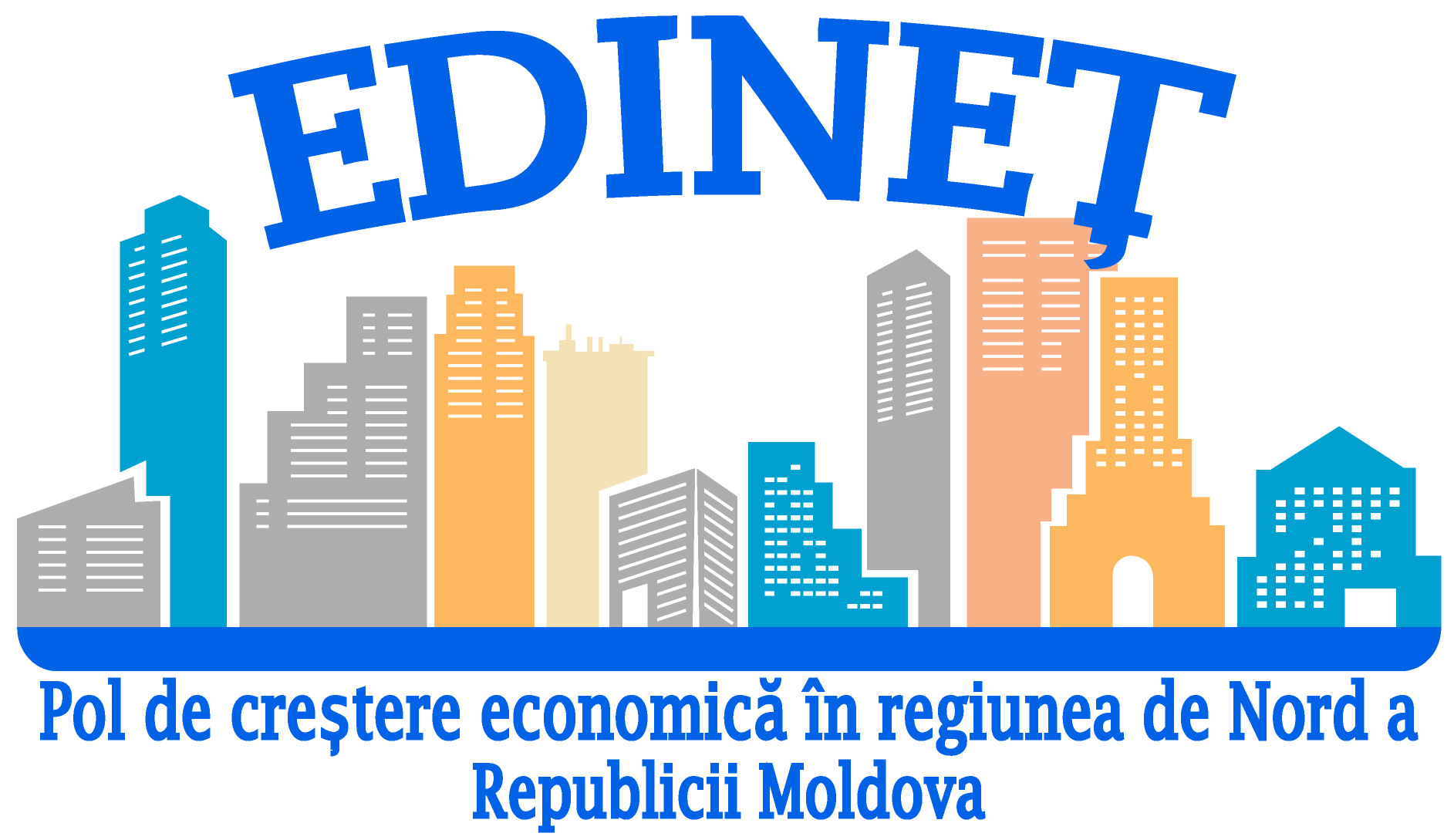 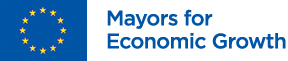 Edinet municipality- Economic Growth Pole in North Region of Moldova
Economic profile of Edinet municipality
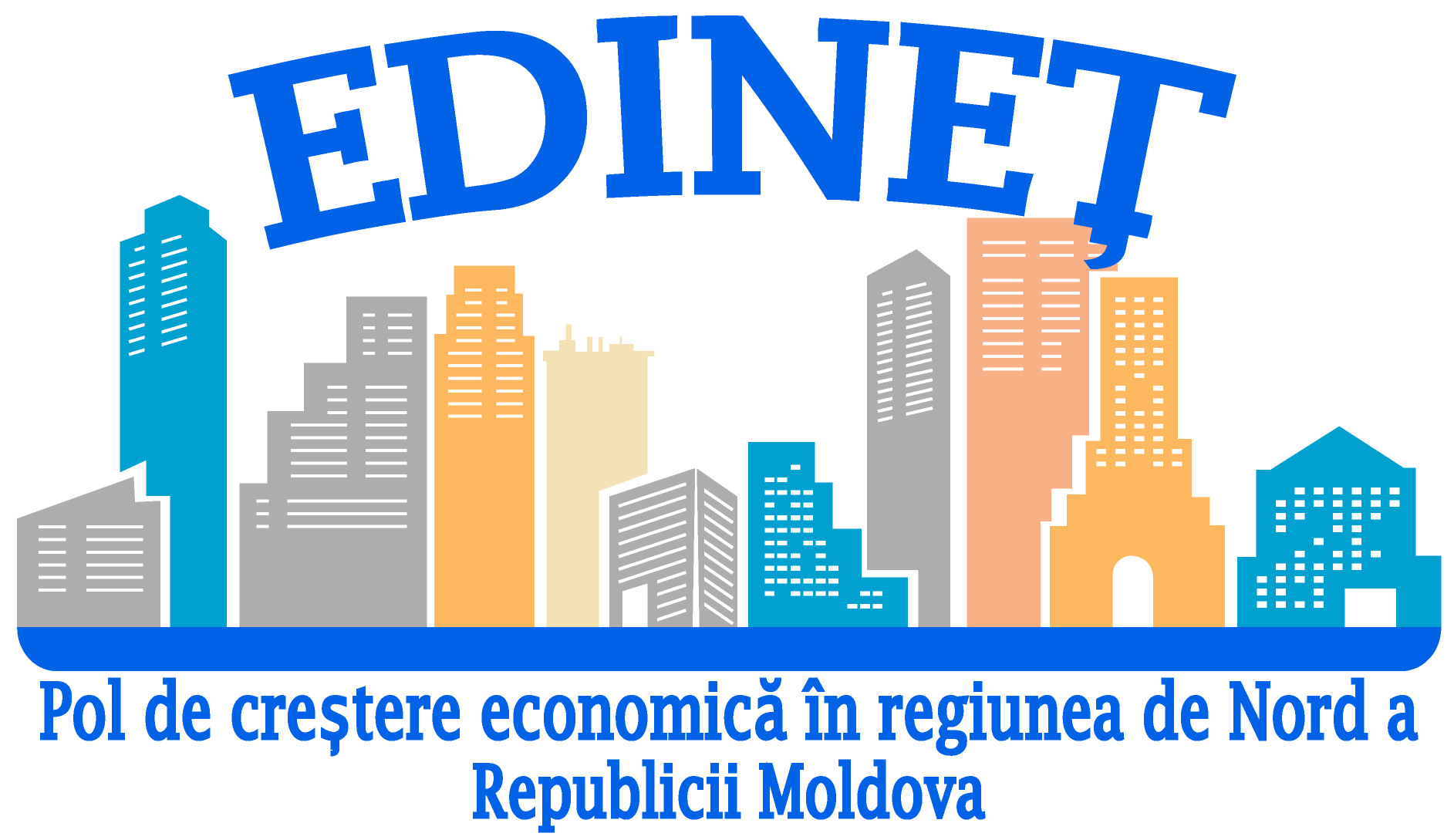 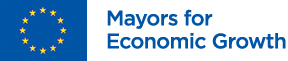 Edinet Industrial Park
Creation: Government Decision no.666 of 02.09.2013 regarding the granting of Industrial Park title 
Type: greenfield 
Total area: 17,89 ha
Volume of attracted investments: EUR 17 000 000,00
Nr of employees: 120 
Nr of residents: 5 
Sector of  residents' activity: Agro-industrial sector and services. 
Infrastructure: 
Networks
Water pipe
Natural gas
Road
Telecommunication
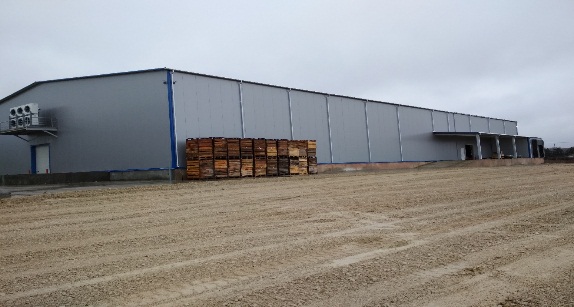 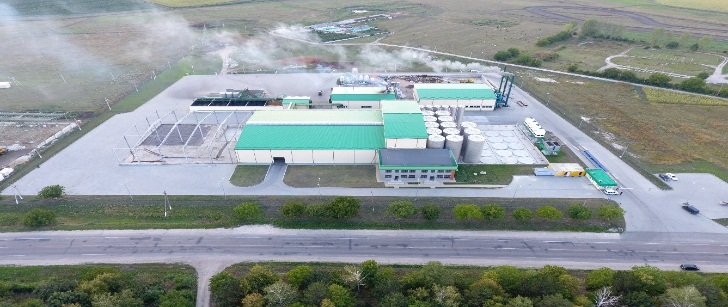 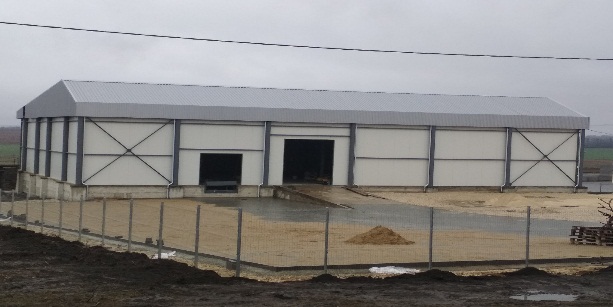 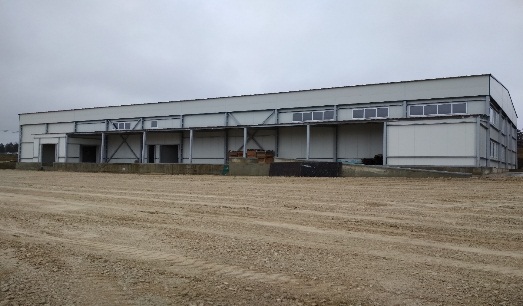 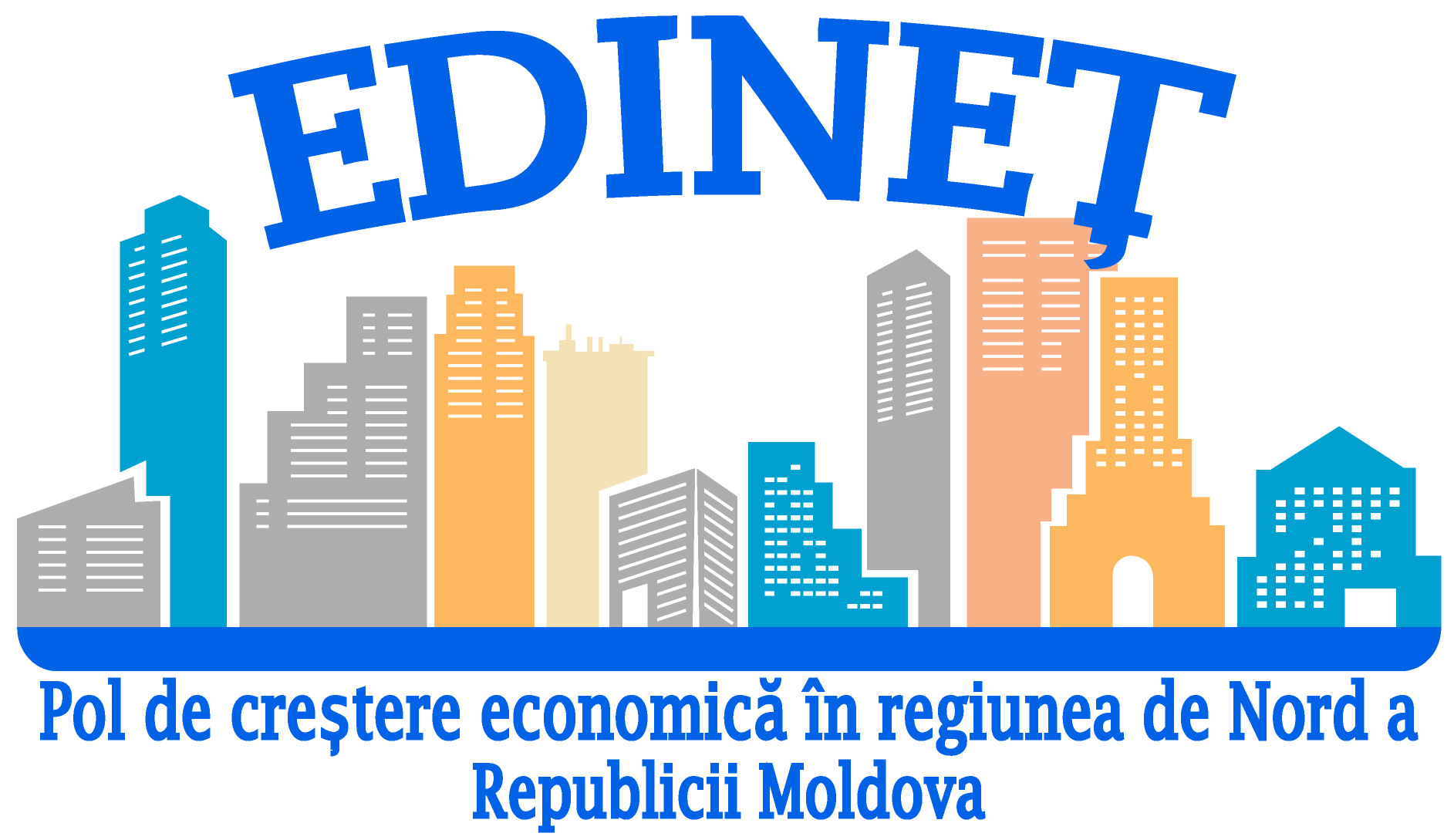 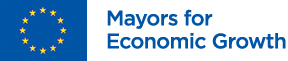 Integrated approach of business support actions in Edinet municipality
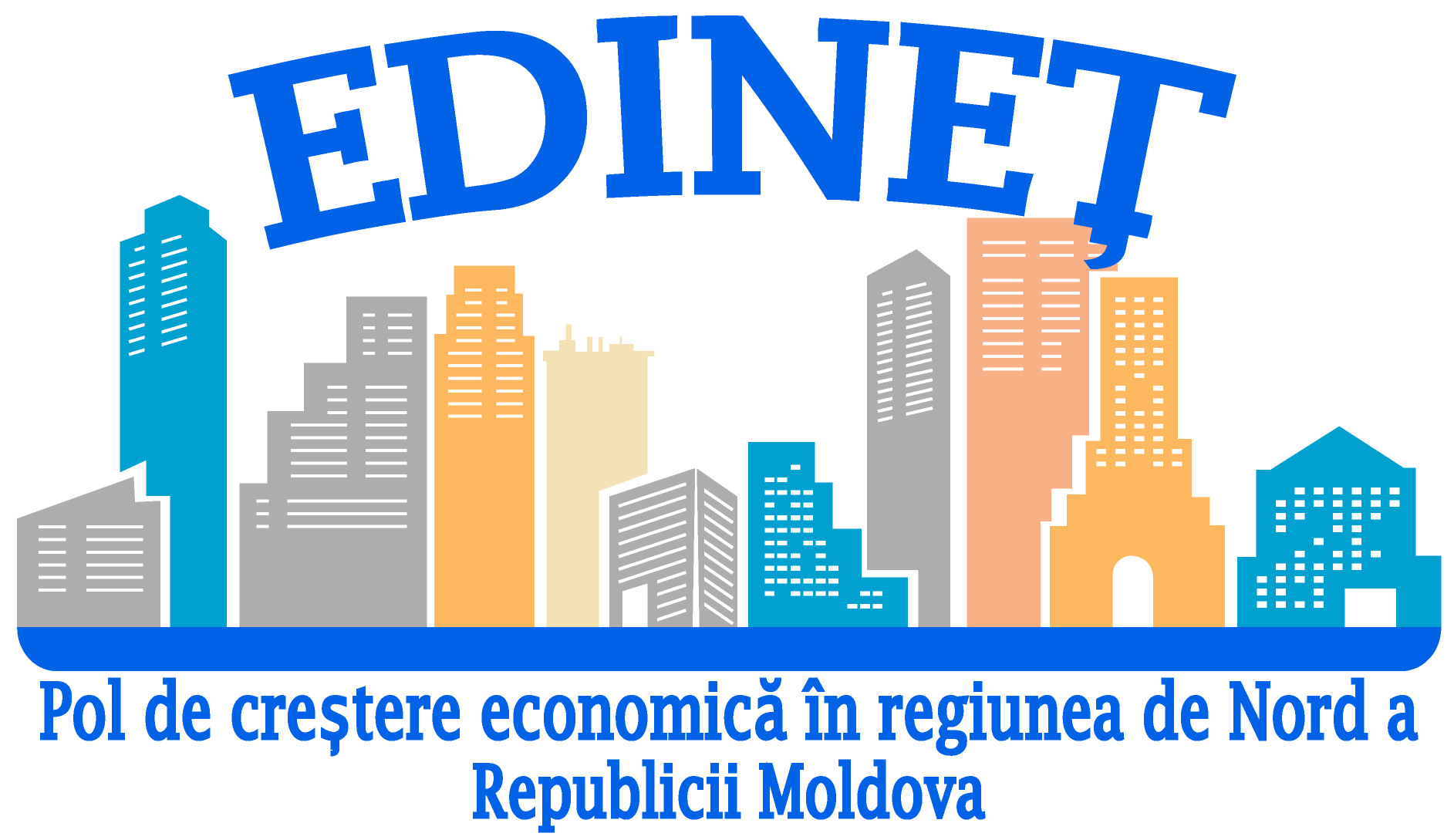 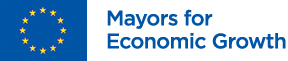 Industrial Park
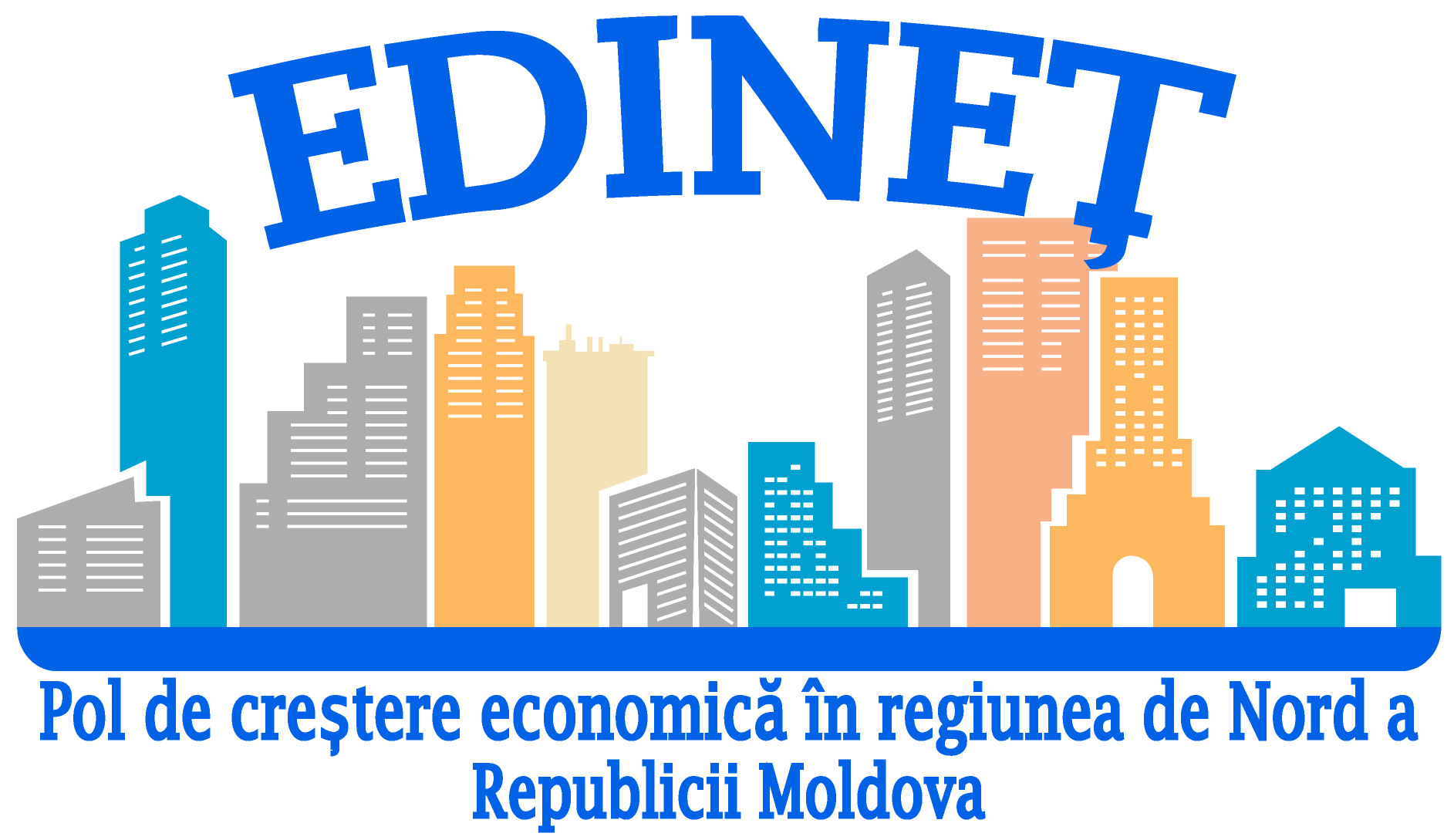 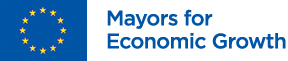 Business Incubator
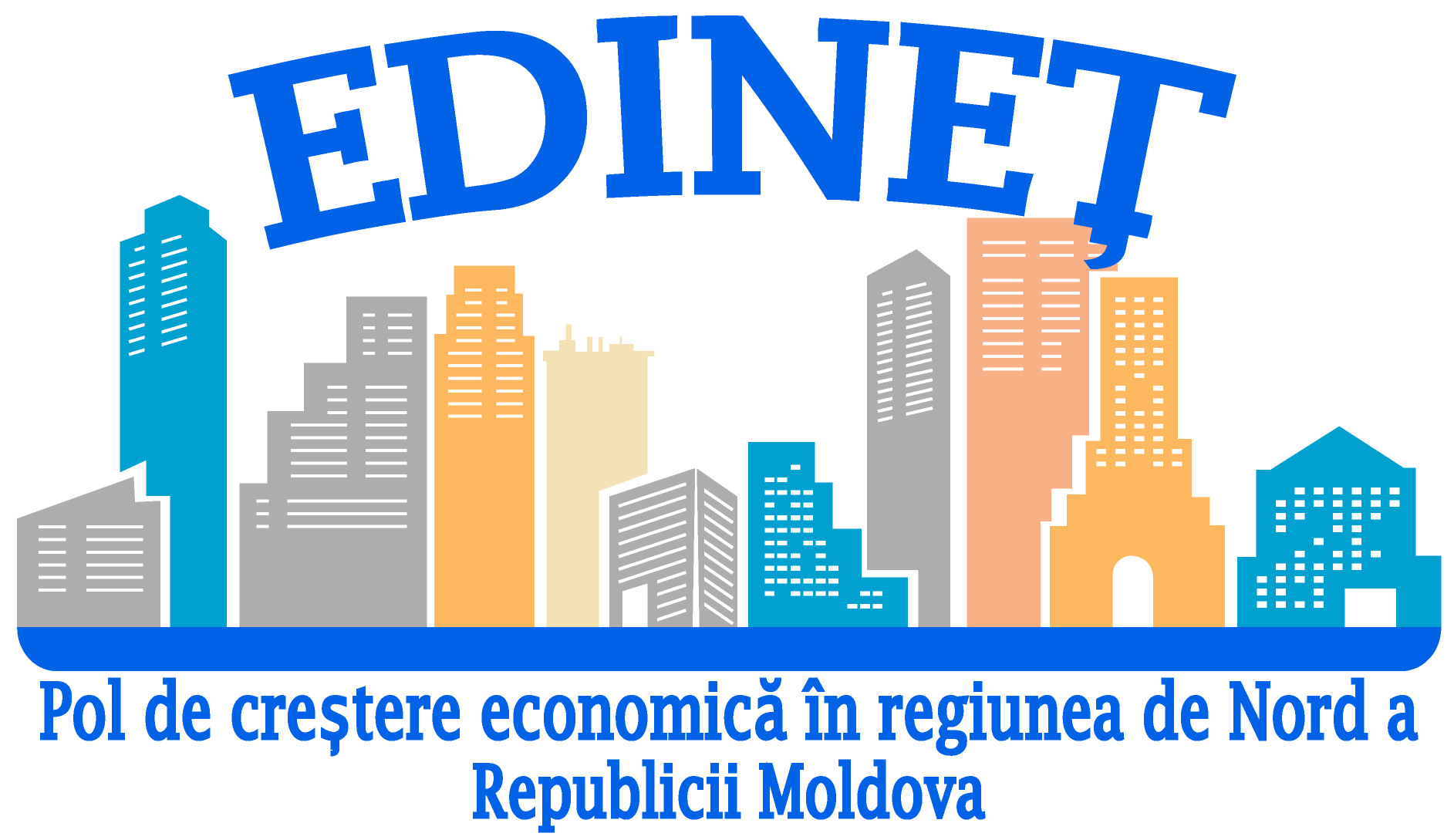 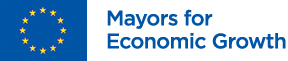 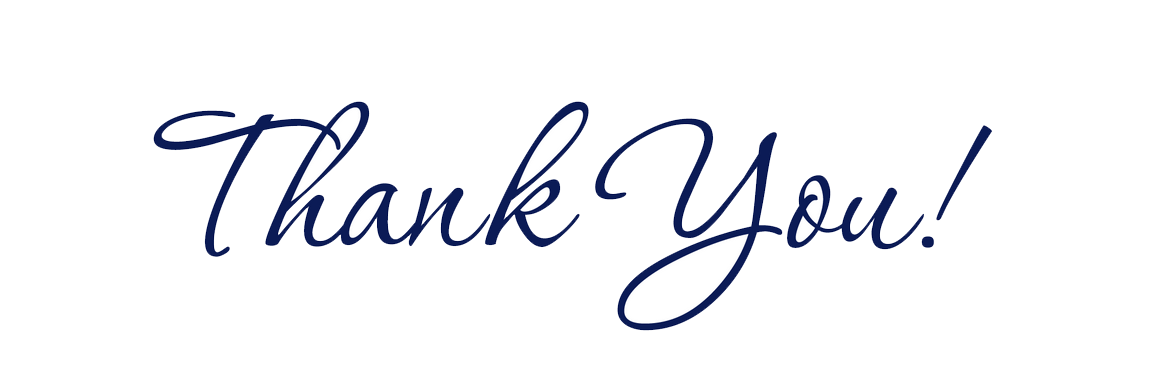